Sensibilisation et initiation à la cybersécurité
Module 4 : La gestion de la cybersécurité au sein d’une organisation
Plan du module
Intégrer la sécurité au sein d’une organisation 
Intégrer la sécurité dans les projets 
Difficultés liées à la prise en compte de la sécurité
Métiers liés à la cybersécurité
03/11/2017
Sensibilisation et initiation à la cybersécurité
2
1. Intégrer de la sécurité au sein d’une organisation
Préambule
Panorama des normes ISO 2700x
Système de Management de la Sécurité de l’Information (27001)
Code de bonnes pratiques pour le management de la sécurité de l’information (27002)
Gestion des risques (27005)
Classification des informations
Gestion des ressources humaines
03/11/2017
Sensibilisation et initiation à la cybersécurité
3
1. Intégrer la sécurité au sein d’une organisation
a. Préambule
Les mesures de sécurité à mettre en place dépendent de l’activité, de l’organisation et de la réglementation et des contraintes de son écosystème.

Afin d’évaluer le niveau de sécurité attendue, les questions suivantes peuvent être posées :
Qu’est ce que je veux protéger ?
De quoi je veux me protéger ?
A quel type de risques mon organisation est exposée ?
Qu’est ce que je redoute ?
Quelles sont les normes qui s’appliquent à mon organisation ?

L’organisation peut s’inspirer de la famille de norme internationale ISO 27000 et des guides nationaux (ANSSI, CLUSIF, etc.), voire des politiques de sécurité en usage dans l’État (PSSIE, RGS, etc.) pour mettre en place la sécurité.
03/11/2017
Sensibilisation et initiation à la cybersécurité
4
1. Intégrer la sécurité au sein d’une organisation
b. Panorama des normes ISO 27K
Ensemble de normes internationales de sécurité de l’information, destinées à protéger l’information. Elles découlent d’une recherche de consensus commun sur le domaine.
Néanmoins la conformité à une norme ne garantit pas formellement un niveau de sécurité. Les normes ne prennent pas en compte l’état de l’art récent et les exigences réglementaires.
Quelques unes des principales normes inclues dans la série 27000 :
03/11/2017
Sensibilisation et initiation à la cybersécurité
5
1. Intégrer la sécurité au sein d’une organisation
b. Panorama de normes ISO 2700x
Dans le cadre de la mise en place de la sécurité au sein d’une organisation :
La norme ISO 27001 permet à une organisation de mettre en œuvre et d’améliorer le système de management de la sécurité :
Une certification ISO 27001 délivrée par un organisme certificateur accrédité garantie suite à un audit qu’une organisation a bien appliquée les exigences de la norme en matière de sécurité. Cette certification est valable 3 ans, tous les ans un audit de contrôle est effectué.
Il peut être exigé à une organisation d’avoir cette certification pour accéder à certains contrats : par exemple un organisme payeur d’aides agricoles européennes.
La norme ISO 27002 définit un ensemble de « bonnes pratiques » en matière de sécurité répartie en plusieurs chapitres, l’organisation dispose :
d’un référentiel de mise en œuvre ;
d’une « check-list » en cas d’audit.
La norme ISO 27005 définit des lignes directrices relatives à la gestion des risques de sécurité dans une organisation. Une organisation peut s’appuyer sur ce processus de gestion de risques pour intégrer la sécurité.
03/11/2017
Sensibilisation et initiation à la cybersécurité
6
1. Intégrer la sécurité au sein d’une organisation
c. Système de Management de la Sécurité de l’Information (27001)
Une démarche calquée sur ISO 9000 (Plan / Do / Check / Act).

Phase Plan : Fixer des objectifs et des plans d'actions :
Identification des actifs ou des biens ;
Analyse de risques ;
Choisir le périmètre du SMSI :
Quel périmètre ? C’est le domaine d’application du SMSI, son choix est libre, mais il doit être circonscrit, ce sont toutes les activités pour lesquelles l’organisation exige de la confiance.
Quelle politique de sécurité ?
Quel niveau de sécurité : intégrité, confidentialité, disponibilité de l’information au sein de l’organisation ?

Noter que la norme n’impose pas de niveau minimum de sécurité à atteindre.
Attention : une entreprise peut donc être certifiée ISO 27001 tout en ayant défini un périmètre réduit et une politique de sécurité peu stricte.
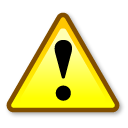 03/11/2017
Sensibilisation et initiation à la cybersécurité
7
[Speaker Notes: SMSI : Système de Management de la Sécurité de l’Information]
1. Intégrer la sécurité au sein d’une organisation
c. Système de Management de la Sécurité de l’Information (27001)
Phase Do : mise en œuvre et exploitation des mesures et de la politique
Établir un plan de traitement des risques ;
Déployer les mesures de sécurité ;
Former et sensibiliser les personnels ;
Détecter les incidents en continu pour réagir rapidement.

Phase Check : mesurer les résultats issus des actions mises en œuvre
Audits internes de conformité et d’efficacité du SMSI (ponctuels et planifiés) ;
Réexaminer l’adéquation de la politique SSI avec son environnement ;
Suivre l'efficacité des mesures et la conformité du système ;
Suivre les risques résiduels.

Phase Act :
Planifier et suivre les actions correctrices et préventives.
03/11/2017
Sensibilisation et initiation à la cybersécurité
8
1. Intégrer la sécurité au sein d’une organisation
c. Système de Management de la Sécurité de l’Information (27001)
Avantages
Description détaillée de la mise en œuvre des objectifs et des mesures de sécurité ;
Audits réguliers qui permettent le suivi entre les risques initialement identifiés, les mesures prises et les risques nouveaux ou mis à jour. Objectif : mesurer l’efficacité des mesures prises ;
Sécurité : une amélioration continue de la sécurité : donc un niveau croissant de sécurité et de maturité en SSI ;
Meilleure maîtrise des différents risques ;
Élimination des mesures de sécurité non usitées ;
Amélioration de la confiance des associés, partenaires & clients ;
Référentiel international qui facilite les échanges ;
Indicateurs clairs et fiables produisant des éléments de pilotage financier pour les dirigeants.
03/11/2017
Sensibilisation et initiation à la cybersécurité
9
1. Intégrer la sécurité au sein d’une organisation
d. Code de bonnes pratiques pour le management de la sécurité de l’information (27002)
Organisationnel
Politique de sécurité de l’information
La norme ISO/IEC 27002:2013 constitue un code de bonnes pratiques. Elle est composée de 114 mesures de sécurité réparties en 14 chapitres couvrant les domaines organisationnels et techniques ci-contre.

C’est en adressant l’ensemble de ces domaines que l’on peut avoir une approche globale de la sécurité des S.I.
Organisation de la sécurité de l’information
Sécurité liée aux ressources humaines
Gestion des actifs
Conformité
Gestion de la continuité de l’activité
Relations avec les fournisseurs
Contrôle d'accès
Acquisition, dévpt. et maint. des SI
Gestion de incidents liés à la sécurité de l’information
Sécurité des communications
Cryptographie
Sécurité opérationnelle
Sécurité physique et environnementale
Opérationnel
03/11/2017
Sensibilisation et initiation à la cybersécurité
10
1. Intégrer la sécurité au sein d’une organisation
d. Code de bonnes pratiques pour le management de la sécurité de l’information (27002)
Exemples de mesures sur le chapitre « Contrôle d’accès » :
L’accès aux fichiers/répertoires doit être restreint conformément aux politiques de contrôle d’accès :
Seuls les professeurs autorisés doivent pouvoir accéder à un répertoire contenant les épreuves des futurs examens/concours.
Les propriétaires de l’information doivent vérifier les droits d’accès à intervalles réguliers :
Le responsable des concours doit contrôler les droits d’accès au répertoire contenant les épreuves des futurs examens/concours pour s’assurer qu’il n’y a pas d’étudiants qui auraient été rajoutés.

Exemple de mesures sur le chapitre « Sécurité opérationnelle » :
L’installation et la configuration de logiciels doivent être encadrés :
Seuls les administrateurs doivent pouvoir installés un logiciel sur un poste.
Des sauvegardes doivent êtres régulièrement effectuées et testées :
Un espace de sauvegarde des données peut être mis à disposition des utilisateurs.
03/11/2017
Sensibilisation et initiation à la cybersécurité
11
1. Intégrer la sécurité au sein d’une organisation
e. Gestion des risques (27005)
La norme 27005 présente une démarche :
Établissement du contexte de l’analyse des risques ;
Définition de l’appréciation des risques SSI ;
Choix pour le traitement du risque SSI ;
Acceptation du risque ;
Communication et concertation relative aux risques SSI ;
Surveillance et revue du risque en SSI.

Avantages
Définit une démarche rationnelle qui a donné lieu à des méthodes qui fonctionnent ;
Grande souplesse : utilisée en toutes circonstances, surtout lors des changements ;
Pragmatique et utilisable seule, elle peut aussi bien convenir aux petites organisations.

Limites
L'organisation doit définir sa propre approche ;
Méthodes nécessitant souvent de la formation et non adaptables à toutes les situations ;
Dépendance vis-à-vis de la cartographie du SI : profondeur, étendue etc. ;
Tendance à l'exhaustivité ;
Accumulation de mesures techniques sans cohérence d'ensemble.
03/11/2017
Sensibilisation et initiation à la cybersécurité
12
1. Intégrer la sécurité au sein d’une organisation
f. Classification des informations
La classification selon la confidentialité des informations aide à définir des mesures de protection appropriées pour chaque type d’information.
03/11/2017
Sensibilisation et initiation à la cybersécurité
13
1. Intégrer la sécurité au sein d’une organisation
f. Classification des informations
Sur la base des niveaux de confidentialité définis, les mesures suivantes peuvent être implémentées :

Une politique de gestion des informations est définie :
Création d’un modèle de document indiquant le niveau de confidentialité ;
Sensibilisation du personnel et des partenaires à cette politique.

Les informations de niveau « Confidentiel » doivent être :
envoyées par mail de manière chiffrée et le mot de passe communiqué par SMS aux destinataires ;
stockées localement dans des conteneurs chiffrés.

Les informations de niveau « Diffusion limitée » doivent être échangées au travers au travers d’un système documentaire collaboratif ayant des accès nominatifs contrôlés, par exemple MS SharePoint.
03/11/2017
Sensibilisation et initiation à la cybersécurité
14
1. Intégrer la sécurité au sein d’une organisation
g. Gestion des ressources humaines
Avant embauche :
Sélection des candidats et interviews ;
Vérification du CV (contacter les anciens employeurs, vérifier les diplômes, certifications…) du candidat ;
En fonction de la sensibilité du poste, un extrait de casier judiciaire peut être demandé.

Pendant l’embauche :
Fourniture des accès logiques (création de comptes utilisateurs, accès aux répertoires nécessaires…) et physiques (badges) adaptés à la fonction ;
Sensibilisation aux politiques et procédures internes de l’organisation ;
Sensibilisation régulière à la sécurité adaptée aux fonctions ;
Processus disciplinaire en cas de non respect.

Au terme du contrat de travail :
Retrait des accès et restitution du matériel fourni (badge, ordinateur, …).
03/11/2017
Sensibilisation et initiation à la cybersécurité
15
1. Intégrer la sécurité au sein d’une organisation
Conclusion
Une politique de sécurité doit être adaptée à l'organisme et à ses évolutions ;
la sécurité ne s'improvise pas et nécessite des professionnels ;
les normes sont une aide pour mettre en œuvre une démarche d'amélioration continue de la sécurité ;
les normes par nature ne délivrent pas un niveau de sécurité ;
les normes ne prennent pas en compte toute la sécurité des systèmes d'information.
03/11/2017
Sensibilisation et initiation à la cybersécurité
16
2. Intégrer la sécurité dans les projets
Préambule
Sécurité dans l’ensemble du cycle de vie d’un projet
Sécurité prise en compte en fin de développement
Approche par l’analyse et le traitement du risque
Plan d’action SSI
03/11/2017
Sensibilisation et initiation à la cybersécurité
17
2. Intégrer la sécurité dans les projets
a. Préambule
Il s’agit de bien distinguer : 
la sécurité du système d’information qui est un des objets du projet ; 
et la sécurité du projet en lui-même (diffusion et traitement des informations).

Concernant la sécurité du SI en lui-même : 
toute activité étant gérée en mode projet, une bonne intégration de la sécurité dans l’organisation nécessite l’intégration de la sécurité dans chaque projet dans le respect de la réglementation ;

isoler les traitements de données sensibles au sein de projet pour avoir une meilleure maîtrise des risques et des mesures de sécurité à mettre en œuvre pour réduire ces risques.
03/11/2017
Sensibilisation et initiation à la cybersécurité
18
2. Intégrer la sécurité dans les projets
a. Préambule
La sécurité doit être prise en compte dans toutes les étapes d’un projet :
Application de la démarche d’amélioration continue ;
Respect des impératifs et des contraintes notamment juridiques et réglementaires ;
Responsabilisation des acteurs, documentations, gestion du temps.
03/11/2017
Sensibilisation et initiation à la cybersécurité
19
2. Intégrer la sécurité dans les projets
b. Exemple d’intégration de la sécurité dans le cycle de vie d’un projet
Perception d’un besoin
Expression des besoins 
Création d’un projet
Formalisation de besoins fonctionnels
Étude de marché
Étude de faisabilité
Analyse de coût
Planification
Identification des entrée/sortie
Développement logiciel ou matériel
Construction de prototype
Tests utilisateurs
Documentation
Déploiement dans l’environnement de production
Test de performance
Maintien en Condition Opérationnelle
Exploitation
Libération des ressources
Fin du projet
Phases
Implémentation / Prototype / Test
Étude / Initialisation
Exploitation / Maintenance
Conception
Fin de vie
Analyse de risques amont
Consultation des équipes sécurité
Analyse de risques
Proposition de mesures de sécurité
Identification des risques résiduels
Expressions de besoins de sécurité
Estimation de coûts
Développement
Prise en compte des bonnes pratiques
Top 10 OWASP
Validation sécurité
Contrôle des mesures de sécurité
Maintien en condition de sécurité
Gestion des incidents
Analyse Forensique
Sauvegarde
Supervision de sécurité
Veille de sécurité
Audit (technique, opérationnel)
Tests d’intrusion
Résilience
Archivage des informations
Effacement sécurisé
Réversibilité
Mise au rebut 
Obsolescence des configurations
Sécurité
03/11/2017
Sensibilisation et initiation à la cybersécurité
20
[Speaker Notes: lors de l’expression des besoins : mettre des exigences/clauses de sécurité dans les cahier des charges, issues d’une analyse de risque, de la réglementation et/ou de l’état de l’art ;
lors de la phase de développement pour déterminer les mesures de sécurité à mettre en œuvre pour respecter les exigences, prendre en compte le « guide de sécurisation des systèmes » ou « Top 10 d’OWASP » qui décrit les vulnérabilités rencontrées lors des développements ;
lors de la phase d’exploitation pour maintenir le système en condition de sécurité à travers une veille des vulnérabilités, faire les mises à jour des patch/correctifs et les bases de signatures antivirus ou IDS.]
2. Intégrer la sécurité dans les projets
c. Sécurité prise en compte en fin de développement
Exemple d’un projet de développement de site Web :
L’audit de sécurité fait le constat que :
Les versions de composants logiciels utilisés sont obsolètes et vulnérables ;
La base de données n’a pas été correctement isolée, et les tables ont été créées à l’intérieur d’une autre base de données à accès public ;
La politique de gestion de mots de passe n’est pas conforme aux bonnes pratiques : création de mots de passe faibles ; stockage de mots de passe en clair…
Le niveau de disponibilité attendu pour ce site ne peut être assurer avec l’infrastructure existante. 
Conséquences :
Besoin de rachats de licences logicielles : coût supplémentaire ;
Recréation de la base de données sur un espace dédié correctement protégé ;
Redéveloppement des modules de gestion des mots de passe : coût supplémentaire ;
Modification de l’infrastructure pour assurer le niveau de disponibilité requis.
Délai, coût et effort supplémentaires…
03/11/2017
Sensibilisation et initiation à la cybersécurité
21
2. Intégrer la sécurité dans les projets
c. Sécurité prise en compte en fin de déploiement
Exemple d’un projet de construction d’une nouvelle salle devant hébergée les serveurs de l’organisation :
L’audit de sécurité fait le constat que :
Les baies de stockage des serveurs ne se ferment pas à clé ;
Pas de mécanisme de contrôle d’accès (lecteur de badge) prévu tracer les accès ;
Pas de redondance (alimentation, accès de télécommunications) des équipements ;
Aucune alarme anti-intrusion ou incendie n’est prévue ;
L’arrivée de câbles dans la salle est exposée à des actes de malveillances ;
La salle est construite en zone inondable. 
Conséquences :
Rachat de matériel et d’équipements => coût supplémentaire ;
Re-câblage de la salle, et travaux de génie civil à prévoir ;
Relocation de la salle ou reconstruction => coût supplémentaire très importante.

Reconstruction de la salle ou relocation de la salle, délai et coût supplémentaires…
03/11/2017
Sensibilisation et initiation à la cybersécurité
22
2. Intégrer la sécurité dans les projets
d. L’approche par l’analyse et le traitement du risque
L’analyse de risques doit être effectuée en amont du projet mais doit aussi évoluer au fur et à mesure de l’exploitation du système (analyse de risque dynamique dans la supervision du système (SOC)) et fonction de l’évolution des risques (évolution des vulnérabilités, des menaces, du système d'information).


L’analyse de risque consiste à :
identifier les biens à protéger, 
analyser de la fréquence et la gravité du danger pour évaluer la criticité du risque,
établir une hiérarchisation des risques : fréquence vs gravité,
établir un seuil d’acceptabilité pour chacun de ces risques,
seuil au-delà duquel le risque doit être pris en compte par les mesures de sécurité.
identifier des mesures de sécurité.


Les mesures ainsi identifiées peuvent constituer un cahier de charges sécurité pour le projet qui soit réalisé en interne ou externalisé.
03/11/2017
Sensibilisation et initiation à la cybersécurité
23
[Speaker Notes: Une étude de cas complète peut être trouvée sur le site de l’ANSSI : http://www.ssi.gouv.fr/uploads/IMG/pdf/EBIOS-EtudeDeCas-Archimed-2010-01-25.pdf

Pour ce cours, on peut utiliser l’exemple suivant :

Étude de cas : analyse de risques de la PME ViroX spécialisée en virologie. Elle dispose d’un laboratoire de recherche virologie haut de gamme.
La PME ViroX souhaite se différencier en publiant des études innovantes sur les virus mortels et redoutés. Elle a déployé des fonds importants en embauchant des chercheurs dont les travaux semblaient prometteurs afin de guérir ces virus.
L’entreprise ViroX accueille chaque année des stagiaires.
Les stagiaires ont accès au laboratoire de virologie, mais uniquement en compagnie d’un chercheur officiel de la PME.
Faire une analyse de risque pour la PME Virox X, commencerait par identifier les biens à protéger.]
2. Intégrer la sécurité dans les projets
d. L’approche par l’analyse et le traitement du risque
Une démarche d’analyse de risque peut être schématisée ci-dessous :









La hiérarchisation des risques permet de déterminer les risques qui :
doivent absolument être traités et donc réduits par des mesures ;
ceux qui sont acceptables et avec lesquels le système peut exister.
Identifier les biens à protéger
Niveau de risque
Risque 1
Risque 2
Gravité
Risque 3
Menaces
Seuil de prise en compte du risque
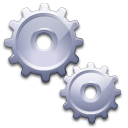 Probabilité d’occurrence
Risque 4
Risque 5
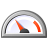 03/11/2017
Sensibilisation et initiation à la cybersécurité
24
[Speaker Notes: Biens à protéger
  - B1: brevets déposés en cours d’approbation
  - B2: données des travaux de recherche

Ensuite on va attribuer des critères de sensibilité à chacune de ses données.
B1- Brevets en cours:
Disponibilité : Faible
Confidentialité : Forte
Intégrité : Forte
B2- Travaux de recherche en cours
Disponibilité : forte
Confidentialité : forte
Intégrité : Forte

Menaces
M1- Personnel de recherche  
M2- Stagiaire mal intentionné (Espionnage industriel)
M3 - Virus informatique (qui compromettrait les serveurs qui hébergent les travaux de recherche)
M4 - Panne d’électricité ou matérielle (qui rendrait indisponible les serveurs)

Probabilité d’occurrence
Faible probabilité : Le personnel de recherche est très intègre et trié sur le volet. Des clauses de confidentialité de leurs travaux existent dans leurs contrats de travail. 
Forte probabilité : Les stagiaires peuvent être corrompus, et tenter de voler des travaux en cours.
Forte probabilité : des virus informatiques peuvent infecter les serveurs de travaux et les compromettre
Forte probabilité : panne matérielle

Scénarios de menaces (comment une menace pourrait procéder pour devenir un risque)
S1: Un stagiaire s’introduit au laboratoire et connecte une clé USB contenant des virus sur les serveurs pour rendre indisponible les travaux => Risque 1: indisponibilité des données
S2: Une panne d’électricité rend indisponible les serveurs pendant 48h => Risque 2: Indisponibilité des travaux
S3: Un chercheur révèle par inadvertance une partie des brevets en cours d’approbation sur sa page Facebook => Risque 3: divulgation des données


Hiérarchisation des risques
Risque 1: probabilité d’occurrence forte et gravité forte => Risque fort à traiter
Risque 2: probabilité d’occurrence faible et gravité forte => Risque moyen
Risque 3 : probabilité d’occurrence faible et gravité forte => Risque Moyen]
2. Intégrer la sécurité dans les projets
d. L’approche par l’analyse et le traitement du risque
Pour les risques dont le niveau est supérieur au seuil de prise en compte :
Définir les objectifs de sécurité ;
Définir les mesures techniques et organisationnelles qui vont permettre d’atteindre ces objectifs.
Pour les risques dont le niveau est inférieur au seuil de prise en compte :
un risque résiduel est le risque subsistant après le traitement de risque (car – par exemple – le coût pour compenser ce risque est trop élevé par rapport au risque encouru).
Plan d’actions de SSI que l’entreprise va devoir mettre en œuvre pour protéger son S.I.
Définition objectifs sécurité
Contre-mesure(s) technique(s)
Risque 1
Niveau de risque
Définition objectifs sécurité
Contre-mesure(s) technique(s)
Risque 2
Définition objectifs sécurité
Contre-mesure(s) organisationnelle(s)
Risque 3
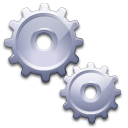 Risque 4
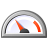 Risque 5
03/11/2017
Sensibilisation et initiation à la cybersécurité
25
[Speaker Notes: Traitement de risques (suite)
 
Mesures de traitement du risque R1:
M1: désactiver les ports USB des serveurs de travaux;
M2: installer un antivirus sur les serveurs;
M3: surveiller les logs des serveurs afin de détecter les incidents potentiels.
 
Mesures de traitement du risque R2:
M4: La PME ViroX décide d’acheter un groupe électrogène qui alimentera le laboratoire de recherche;
M5: La PME ViroX met en place une supervision des évènements survenant sur les serveurs afin de détecter des défaillances de disques durs.
 
Mesures de traitement du risque R3:
La PME ViroX décide de ne rien faire pour ce risque, car difficile à gérer. La PME ViroX accepte le risque R3. C’est donc un risque résiduel.]
2. Intégrer la sécurité dans les projets
d. L’approche par l’analyse et le traitement du risque
Une analyse de risque peut être assez complexe et nécessite rigueur et méthode, il faut notamment trouver le bon niveau abstraction.
Voici 3 exemples de méthodes d’analyses de risque compatibles avec les lignes directrices de l’ISO 27005 :

EBIOS : Expression des Besoins et Identification des Objectifs de Sécurité
	développée par le Club EBIOS auquel participe l’ANSSI, l’Agence nationale de la sécurité des systèmes d’information
MEHARI : MEthode Harmonisée d'Analyse de Risques
	développée par le CLUSIF, Club de la Sécurité de l’Information Français
OCTAVE : Operationally Critical Threat, Asset, and Vulnerability Evaluation
	développée par l’Université de Carnegie Mellon.
03/11/2017
Sensibilisation et initiation à la cybersécurité
26
[Speaker Notes: une modélisation trop macroscopique va donner des résultats trop génériques applicables à l’ensemble des composants du SI : 1 risque sur chaque critère : disponibilité, intégrité, confidentialité
trop microscopique va donner trop de résultats spécifiques => le suivi de la mise en œuvre très difficile : 100 risques à diminuer par des mesures]
2. Intégrer la sécurité dans les projets
e. Plan d’actions SSI
Le défi vis-à-vis de la mise en place des mesures de sécurité est asymétrique entre « attaquer » et « défendre » :
L’attaque peut réussir par l’exploitation d’une seule vulnérabilité ;
Tandis que la défense doit prendre en compte l’ensemble du système.

Un plan d’action des mesures de sécurité à mettre en place à l’issue de l’analyse de risques devrait respecter le principe de « défense en profondeur » qui recommande : 
d’avoir plusieurs lignes de défenses indépendantes ;
que chaque ligne constitue une barrière autonome contre les attaques ; 
que la perte d’une ligne de défense implique qu’on passe à un niveau de défense plus fort.

Les objectifs de la défense en profondeur sont : 
prévenir, bloquer, limiter, détecter, alerter, réagir, réparer.
03/11/2017
Sensibilisation et initiation à la cybersécurité
27
[Speaker Notes: Plan d’action dans la durée car les mesures ne pourront pas être mises en œuvre en même temps au sein du projet. 
Rappeler les objectifs de la défense en profondeur : prévenir, bloquer, limiter, détecter, alerter, réagir et réparer.]
2. Intégrer la sécurité dans les projets
e. Plan d’actions SSI
Politique de sécurité, procédure de secours, 
sensibilisation…
Gardiens, verrous, contrôle d’accès…
Pare-feu, VPN, Zone démilitarisée…
Sous-réseau, NIDS, VLAN…
Antivirus, Correctifs de sécurité, HIDS, Authentification
Contrôle des entrées, test d’intrusion, communication (https, ssh…), traçabilité…
Chiffrement, mots de passe, droit d’accès par fichier/répertoire
03/11/2017
Sensibilisation et initiation à la cybersécurité
28
[Speaker Notes: Dans la défense en profondeur, certaines mesures peuvent être assumées par l’organisation :
Politique de sécurité, procédure de secours, sensibilisation, …
Mesures physique sur les accès: contrôle par badge, vidéosurveillance, …
Protection des zones d’échange sur internet: usage de DMZ, …
les autres mesures pouvant être spécifiques au projet.]
2. Intégrer la sécurité dans les projets
Conclusion
La sécurité des systèmes d'information : un élément indispensable d'un projet ;
une sécurité globale et cohérente, et non une accumulation de mesures et de produits de sécurité ;
une politique de sécurité réaliste et pragmatique ;
un élément clé : la connaissance du système d'information (cartographie) et de son niveau de sécurité (contrôle, audit) ;
une difficulté et une nécessité : le maintien en condition de sécurité du système d'information ;
un accroissement des besoins de sécurité : besoin en compétences et en professionnels.
03/11/2017
Sensibilisation et initiation à la cybersécurité
29
3. Difficultés liées à la prise en compte de la sécurité
Compréhension insuffisante des enjeux
Implication nécessaire de la direction
Difficulté pour faire des choix en toute confiance
Délicat arbitrage entre commodité et sécurité
Suivre l’évolution des technologies
Frontières floues entre sphères professionnelle, publique, et privée
03/11/2017
Sensibilisation et initiation à la cybersécurité
30
3. Difficultés liées à la prise en compte de la sécurité
a. Une compréhension insuffisante des enjeux…
…liée à un problème d’éducation
L’information a une valeur importante pour l’entreprise, pour les concurrents, pour les États. On parle aujourd’hui de « guerre de l’information ».
Chaque année des centaines de compagnies en France sont victimes d’espionnage industriel ou économique :
Écoute des conversations ;
Espionnage des écrans d’ordinateurs ;
Social engineering, etc.
Des actes aisés dans les transports : train, avion, etc.
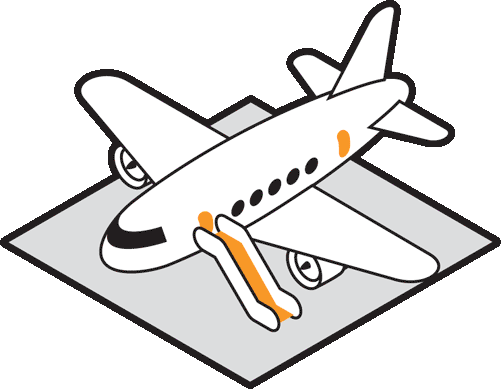 Les voyageurs aux USA perdent environs
12 000 pc portables chaque semaine*
*source : Ponemon Institute
03/11/2017
Sensibilisation et initiation à la cybersécurité
31
3. Difficultés liées à la prise en compte de la sécurité
a. Une compréhension insuffisante des enjeux
…liée à un problème de formation
Des dirigeants qui n’ont pas tous une culture sécurité ;
Des évolutions vers le poste de « RSSI », sans formation complémentaire adéquate :
personnel issu de la technique : administrateur réseau, système…
personnel issu de la qualité : responsable qualité… ;
Un coût lié à la sécurité qui rebute en période de crise :
Authentification forte : achats de jetons/carte à puce ;
Plan de secours : acheter en double certains équipements ;
Personnel : former aux bonnes pratiques en sécurité…
03/11/2017
Sensibilisation et initiation à la cybersécurité
32
3. Difficultés liées à la prise en compte de la sécurité
a. Une compréhension insuffisante des enjeux…
…entrainant de nombreux risques pour l’entreprise ou pour l’organisation
Perte d’informations essentielles ;
Arrêt de la production ;
Détérioration de l’image/réputation ;
Risques juridiques/réglementaires…

…entrainant de nombreux risques pour les États
Indisponibilité de services ;
Perte de crédibilité ;
Divulgation d’informations sensibles ;
Risques de conflits avec d’autres États…
03/11/2017
Sensibilisation et initiation à la cybersécurité
33
3. Difficultés liées à la prise en compte de la sécurité
b. L’implication nécessaire de la direction
Rien ne peut se faire sans l’aval de l’exécutif.

Le chef d’entreprise doit être conscient des enjeux de sécurité pour l’avenir de son entreprise :

Être proactif plutôt que réactif. La PSSI est une réflexion stratégique : Elle permet de prévoir l’avenir de l’organisation ;

Prendre le temps de comprendre, ne pas être absorbé que par ses marchés, ses clients, ses concurrents, son relationnel ;

La sécurité :
va au-delà de la technique. L’humain joue un rôle central ;
ne doit pas rester un domaine d’experts. La sécurité est l’affaire de tous et une préoccupation de tous les responsables ;
n’est pas seulement une contrainte coûteuse mais elle est aussi un investissement, un atout supplémentaire pour l’organisation.
03/11/2017
Sensibilisation et initiation à la cybersécurité
34
3. Difficultés liées à la prise en compte de la sécurité
b. L’implication nécessaire de la direction
Investir dans la sécurité ne suffit pas. Il faut être conscient des enjeux vis-à-vis de l’organisation. La dynamique sécurité viendra de la direction.

Le dirigeant doit montrer l’exemple d’abord en y accordant un intérêt : charismatique, il est le premier à sensibiliser les personnes concernées ;
Motiver son RSSI ou ses administrateurs pour faire appliquer la politique de sécurité de l’organisation et maîtriser leurs systèmes le mieux possible ;
Responsabiliser : en désignant un responsable de la coordination, qui distribuera les tâches au sein des équipes ;
Réagir en cas d’attaque avérée : mettre des ressources à disposition, permettre l’expertise juridique et porter plainte ;
Impliquer ses personnels, les sensibiliser et leur permettre de suivre des formations.
03/11/2017
Sensibilisation et initiation à la cybersécurité
35
3. Difficultés liées à la prise en compte de la sécurité
c. Difficulté pour faire des choix en toute confiance
Il est important de faire des choix éclairés en prenant en compte la sécurité.
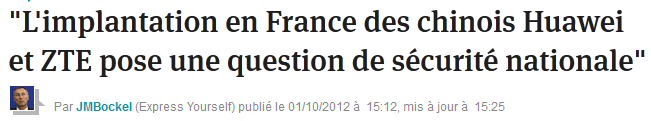 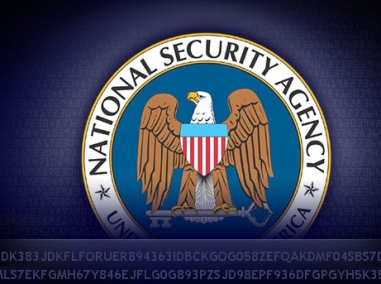 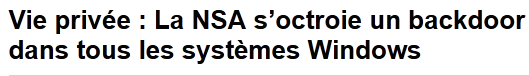 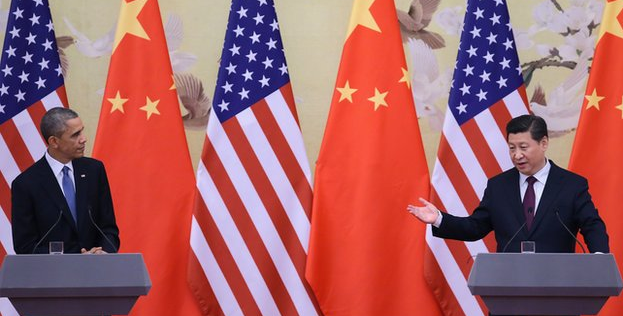 Le Gouvernement Chinois a adopté une nouvelle régulation exigeant aux entreprises qui vendent des ordinateurs aux banques chinoises de fournir le code source et de se soumettre à des audits.
03/11/2017
Sensibilisation et initiation à la cybersécurité
36
[Speaker Notes: http://lexpansion.lexpress.fr/actualite-economique/l-implantation-en-france-des-chinois-huawei-et-zte-pose-une-question-de-securite-nationale_1168528.html
http://www.undernews.fr/anonymat-cryptographie/vie-privee-la-nsa-soctroie-un-backdoor-dans-tous-les-systemes-windows.html
http://www.bbc.com/news/technology-31039227]
3. Difficultés liées à la prise en compte de la sécurité
c. Difficulté pour faire des choix en toute confiance
Quels sont aujourd’hui les matériels ou logiciels de confiance ?
Ceux issus de l’industrie nationale vs ceux de nos partenaires de confiance : alliés, fournisseurs ;
Ceux issus du monde libre (« open source ») ;
Les matériels qualifiés par l’ANSSI.

Quels sont les organismes de confiance ?
Les entreprises nationales ou européennes (mais qui sont les actionnaires ) ;
Nos partenaires de longue date ;
Les autorités gouvernementales ;
Les prestataires de service qualifiés par l’ANSSI.
03/11/2017
Sensibilisation et initiation à la cybersécurité
37
[Speaker Notes: Les prestataires de services de confiance (PSCO) : PSCE (Certification Électronique, PSC (cryptographie), SSCD (signature électronique)), PSHE (horodatage Électronique).

Certifié : Qui a suivi un processus de certification de sécurité de premier niveau (CSPN) ou de certification de critères communs (CC). Les produits sont disponibles sur http://www.ssi.gouv.fr/entreprise/produits-certifies/
Qualifié : Produits qui, en plus de la certification, a fait l’objet d’une démarche pour vérifier l’adéquation du produit à un besoin de sécurité avec un accent particulier sur la cryptographie. http://www.ssi.gouv.fr/entreprise/qualifications/]
3. Difficultés liées à la prise en compte de la sécurité
d. Le délicat équilibre entre productivité et sécurité : contexte
Authentification requise pour chaque application dans l’entreprise
Problème pour l’utilisateur : « J’ai besoin de travailler chaque jour avec 5 applications et je dois à chaque fois y saisir un mot de passe différent ».
Réaction pour l’utilisateur : « Je note certains mots de passe sur papier ».
Utiliser une application de chiffrement pour partager les fichiers chiffrés avec des partenaires
Problème pour l’utilisateur : l’interface de Crypt&Share n’est pas ergonomique.
Réaction de l’utilisateur : « Je vais utiliser Box ou DropBox pour partager les informations avec mes partenaires ».
Les informations classifiées au niveau 4 (niveau de sensibilité le plus élevé) ne doivent pas sortir du S.I.
Problème pour l’utilisateur : J’ai besoin de l’avis d’un prestataire extérieur sur certaines informations de niveau 4.
Réaction de l’utilisateur : Déclassification des informations de manière à ne jamais avoir de niveau 4 mais uniquement des niveaux 3 ou 2.
03/11/2017
Sensibilisation et initiation à la cybersécurité
38
[Speaker Notes: 1er Item: Des solutions possibles peuvent être (rappel du module 2) : 
Utiliser de l’authentification unique (SSO);
Utiliser des porte-clés de mots de passe (OnePass, KeyPass …);

2e Item: Lors de l’usage d’applications publiques de type SaaS, penser à protéger la confidentialité des données avant de les sortir du S.I. de l’entreprise.
Typiquement, chiffrer les fichiers avant de les envoyer par Box ou DropBox.
Ou, utiliser des solutions de chiffrement spécifique pour les applications de stockage SaaS telles que : AlephCloud, nCryptedCloud, …
L’idée est de prendre en compte les réticences des utilisateurs à utiliser les outils internes, et de trouver la juste mesure entre les besoins des utilisateurs et la sécurité.

3e Item: Définir une politique de gestion des informations en fonction de leur classification, ainsi que des moyens d’échange possibles pour ces informations. Si plusieurs informations de type 4 doivent sortir du S.I., réévaluer la classification des informations (l’analyse de risques doit vivre et doit évoluer).
Une solution envisageable serait d’avoir à l’intérieur du S.I. de l’organisation, un portail extranet (type SharePoint par exemple) hébergeant des « dossiers chiffrés ». Sur ces « dossiers », on attribuerait des droits d’accès aux prestataires extérieurs autorisés.]
3. Difficultés liées à la prise en compte de la sécurité
d. Le délicat équilibre entre productivité et sécurité
Les usages fondent les pratiques… entre ce qui est acceptable à l'utilisateur, ce qui est nécessaire au bon fonctionnement de l'organisme et ses besoins de sécurité.

D’où l’importance :
De la pédagogie : expliquer à quoi servent les procédures, leurs bienfondés, leur intérêt pour l’organisation ;
De l’implication des dirigeants : qui viendront renforcer ces convictions ;
De la prise en compte des remarques et éventuelles oppositions des utilisateurs : ergonomie, pratique, simplicité de mise en œuvre etc. ;
La mise en place d’une charte informatique signée et connue de tous ;
De régulièrement rappeler les règles : changer les mots de passe, rejouer les procédures, créer une check-list etc. ;
De sensibiliser en évoquant les incidents réels qui se produisent et peuvent se produire dans l’organisation.
03/11/2017
Sensibilisation et initiation à la cybersécurité
39
3. Difficultés liées à la prise en compte de la sécurité
d. Le délicat équilibre entre productivité et sécurité
Écouter les utilisateurs et prendre en compte leurs besoins lors de l’étude de solutions de sécurité :
Proposer des mesures en concertation et avec l’adhésion des utilisateurs concernés autant que possible ;
Former les utilisateurs pour les aider à prendre en main les nouveaux outils et à bien appliquer les mesures.

Tester les procédures, dans le but d’évaluer son efficacité (applicabilité, réalisation des objectifs, risques encourues) :
Éviter de multiplier les moyens de protection si ceux-ci ne sont pas respectés ;
il faut parfois investir moins dans la sécurité mais avoir des procédures efficaces.

Confier la responsabilité de la sécurité à un collaborateur qui a le pouvoir ou les ressources pour la faire appliquer.

Choisir les solutions les plus adaptées à sa propre structure, à son fonctionnement, au niveau de maturité l’entreprise.
03/11/2017
Sensibilisation et initiation à la cybersécurité
40
[Speaker Notes: Procédures efficaces : Le but est bien de montrer qu’une procédure n’est bonne que si elle est efficace, c’est-à-dire qu’elle remplit l’objectif de sécurité qu’elle est censée atteindre et qu’elle est applicable sans causer de risques non acceptables.]
3. Difficultés liées à la prise en compte de la sécurité
e. Suivre l’évolution des technologies : le Cloud
Les technologies Cloud se popularisent de plus en plus au sein des entreprises. Les raisons évoquées sont diverses et peuvent être : 
Réduction des coûts
Meilleure accessibilité 
gestion confiée à un tiers
Mais les mesures de sécurité et réglementaires constituent toutefois des « freins ». 

Le SaaS (Software as a Service) est l’usage du Cloud le plus rencontré en entreprise :
SaaS est la fourniture d’applications sous forme de service à la carte. L’application est installée dans le Cloud (Datacenter) et l’utilisateur paye une licence d’utilisation.

Les utilisateurs finaux souscrivent aujourd’hui à des services SaaS sans l’aval de la direction informatique et en dépit des règles de sécurité. Ils accèdent au SaaS à travers divers terminaux souvent non contrôlés par l’entreprise. On parle alors de « Shadow IT » :
Dans une entreprise du CAC, le DSI estimait à près de 100 le nombre total d’applications. Un audit de découverte du Cloud à révéler près de 2500 usages SaaS.
03/11/2017
Sensibilisation et initiation à la cybersécurité
41
[Speaker Notes: Quelques avantages du Cloud:
Réduction des coûts: 
moins de matériel à acheter: location de serveurs, de capacité de calcul,
moins d’espace disque à gérer, …
réduction de coûts de développement : on achète une application développée et maintenue par un tiers. Pas besoin d’avoir en interne une équipe de développeurs.
Meilleure accessibilité : 
possible d’accéder aux services à l’extérieur du SI: cas des applications SaaS (ordinateur, mobile, …)
Pour un hébergement d’un site Web chez OVH, il est possible d’avoir une interface d’administrateur du serveur PHP
gestion confiée à un tiers: réduction des tâches des administrateurs réseaux, systèmes…]
3. Difficultés liées à la prise en compte de la sécurité
e. Suivre l’évolution des technologies : le Cloud
Le recours à des services type Cloud pose de nouvelles problématiques que l’entreprise se doit de résoudre, notamment :
Le choix d’un fournisseur 
Est-ce que le fournisseur dispose de certification relatives à l’hébergement (Exemple : SAS 70 II)?
Est-ce que le fournisseur est agréé par une autorité nationale?
Le stockage
A qui appartiennent légalement les données lorsqu’elles sont hébergées ?
Quelles sont les mesures de protection des données stockées?
Les systèmes sont-ils mutualisés avec d’autres clients ou nous sont-ils dédiés ?
Qui doit fournir les clés cryptographiques ?
Comment les données sont-elles sauvegardées, redondées ?
Le transport des données
Qui fournit l’infrastructure de transport?
quels sont les mécanismes de sécurité en place?
Fin de contrat : réversibilité
Que deviennent les données lorsque le contrat expire ? Comment sont-elles restituées au client, supprimées du Cloud et qu’advient-il des données sauvegardées sur bande ?
03/11/2017
Sensibilisation et initiation à la cybersécurité
42
[Speaker Notes: http://www.cnil.fr/fileadmin/images/la_cnil/actualite/Recommandations_pour_les_entreprises_qui_envisagent_de_souscrire_a_des_services_de_Cloud.pdf]
3. Difficultés liées à la prise en compte de la sécurité
e. Suivre l’évolution des technologies : le Cloud
Les guides suivants peuvent être utiles pour choisir un fournisseur SAAS : 
Guide Contractuel SAAS : http://www.syntec-numerique.fr/content/publication-du-guide-contractuel-saas
Recommandations CNIL pour la souscription au SAAS : http://www.cnil.fr/linstitution/actualite/article/article/cloud-computing-les-conseils-de-la-cnil-pour-les-entreprises-qui-utilisent-ces-nouveaux-services/
Guide de l’ANSSI : « Sécurité de l’externalisation » : http://www.ssi.gouv.fr/entreprise/bonnes-pratiques/externalisation/ 

Les Cloud Access Security Brokers (CASB) ou les Cloud Security Gateway (CSG) sont des composants logiciels ou matériels qui se situent entre les utilisateurs et le fournisseur SaaS et permettent :
de protéger les données des utilisateurs de l’entreprise de manière à ce que l’éditeur SaaS ne puisse les lire ;
de gérer les accès et de l’authentification unique (SSO) ;
de conserver les données en local via de la tokenisation ou de les chiffrer avant de les envoyer vers le fournisseurs SaaS…
03/11/2017
Sensibilisation et initiation à la cybersécurité
43
3. Difficultés liées à la prise en compte de la sécurité
e. Suivre l’évolution des technologies : le Cloud
Le Cloud pourrait à terme rendre les autres moyens de sauvegarde désuets : 
sauvegarder une copie de son S.I. au sein du Cloud permettra à l’organisation de redémarrer une activité saine à tout moment en cas d’incident ;
A partir d’une sauvegarde, un espace de travail peut être accessible de n’importe quel endroit du monde pour tous ceux qui y sont autorisés.

La fédération d’identité est un usage du Cloud qui peut permettre aux entreprises de mieux gérer les identités de ses utilisateurs et de :
centraliser les comptes utilisateurs ;
d’octroyer et de retirer facilement les droits d’accès sur plusieurs applications en interne ou en externe ;
tracer les utilisateurs et leurs actions…
03/11/2017
Sensibilisation et initiation à la cybersécurité
44
3. Difficultés liées à la prise en compte de la sécurité
e. Suivre l’évolution des technologies : le Big Data
« Big Data » recouvre l’exploitation des données massives impossibles à manipuler avec les outils classiques comme les bases de données.
Le « Big Data » comme outil de sécurité :
Modélisation des comportements et détection des anomalies sur la base de corrélation des données issues du trafic réseau ;
Détection possible des attaques persistantes avancées (APT) ;
Meilleure efficacité des outils tels que des SIEM, IDS, ou IPS ; 
Surveillance du trafic réseau pour identifier des botnets.
Le « Big Data » représente un enjeu pour la sécurité des S.I. :
La source de données doit être fiable, et intègre (comme dans toute collecte d’information) ;
L’anonymisation des données manipulées représente une véritable difficulté compte tenu de leur volume important ;
La localisation des données car le « big data » est souvent exploité dans le « cloud » et les réglementations applicables ;
La protection de données exploitées est importante et le chiffrement peut être difficile à assurer. Un vol de données aura une ampleur beaucoup plus importante.
03/11/2017
Sensibilisation et initiation à la cybersécurité
45
[Speaker Notes: https://downloads.cloudsecurityalliance.org/initiatives/bdwg/Big_Data_Analytics_for_Security_Intelligence.pdf

Le Big data peut être considéré comme un « impératif » en matière de sécurité, car les systèmes actuels (objets connectés) génèrent d’importantes quantités d’information, et pour pourvoir les exploiter, des capacités de calcul importantes sont nécessaires.]
3. Difficultés liées à la prise en compte de la sécurité
f. Des frontières floues entre sphères professionnelle, publique, et privée
Quel est le périmètre de confiance?

Internet est un réseau mondial ouvert ; dans un monde concurrentiel, il est naturel qu’il soit source de menaces ;

Les réseaux d’entreprises sont des réseaux internes, généralement protégés de façon périmétrique, mais peu protégés en interne…

Les multinationales possèdent souvent de grands réseaux ouverts à des exploitants, des services de télémaintenance et des sous-traitants qui ont des d’accès conséquents sur ces réseaux, et qui possèdent eux-mêmes leurs propres informations ;

De plus, de nombreux « nouveaux » appareils sont utilisés (smartphones, tablettes etc.) faiblement sécurisés et connectés directement à Internet (Wifi, 3G/4G, etc.) sans passer par les dispositifs de sécurité de l’entreprise ;

Les données personnelles peuvent ainsi être présentes sur le réseau d’entreprise.
03/11/2017
Sensibilisation et initiation à la cybersécurité
46
3. Difficultés liées à la prise en compte de la sécurité
f. Des frontières floues entre sphères professionnelle, publique, et privée
BYOD - Focus sur le smartphone personnel (ou la tablette personnelle) :
Il nous accompagne au travail, lors de nos déplacements ;
On le connecte à notre PC de bureau pour le recharger en USB ;
Il remplace souvent notre téléphone professionnel, peut-être moins performant ou restreint en terme de fonctionnalités ;
Pour des raisons de facilité, on y configure notre messagerie professionnelle, nos contacts, notre emploi du temps… autant d’informations qui peuvent potentiellement être sensibles pour l’entreprise.

La frontière entre nos informations privées et nos informations professionnelles devient donc très floue ;

Dès que les informations sont stockées sur un smartphone personnel, l’entreprise en perd la maitrise (l’équipement ne lui appartient pas, elle ne peut pas imposer ses règles…).
03/11/2017
Sensibilisation et initiation à la cybersécurité
47
3. Difficultés liées à la prise en compte de la sécurité
f. Des frontières floues entre sphères professionnelle, publique, et privée
Raconter, partager sa vie privée sur l’Internet c’est y être pour la postérité…


Nos données nous échappent dès l’instant où nous les publions : Dans le meilleur des cas, on pourra effacer notre propre publication, mais on ne pourra pas effacer les multiples copies que l’on ne contrôle pas (droit à l’oubli illusoire par manque de maîtrise de l’information) ;

C’est permettre à tout inconnu, d’entrer dans notre sphère privée ; la restriction des accès aux « amis » n’est qu’illusoire dans l’absolu ;

c’est permettre aux Ressources Humaines de filtrer notre CV ; et déterminer le profil privé du candidat correspondant au profil professionnel recherché ;

à nos collègues et supérieurs d’interpréter nos propos…
03/11/2017
Sensibilisation et initiation à la cybersécurité
48
[Speaker Notes: Exemples où les données peuvent échapper : copies d’écran, « retweet », sauvegardes, mises en cache dans les moteurs de recherche et d’infos, etc. sont possibles sans que l’on ait aucun contrôle.]
3. Difficultés liées à la prise en compte de la sécurité
f. Des frontières floues entre sphères professionnelle, publique, et privée
Partager les problèmes que l’on rencontre au travail : personnels, techniques, relationnels ; consulter des sites personnels au travail…

c’est peut-être mettre en danger son organisation : en offrant à un pirate ou un concurrent des informations précieuses (version d’un logiciel, faille de sécurité, fournisseurs, secrets commerciaux, informations RH…) ;

transgresser la déontologie du travail, ou la charte de confidentialité ;

potentiellement s’exposer à des sanctions en interne qui peuvent aller jusqu’au pénal.
03/11/2017
Sensibilisation et initiation à la cybersécurité
49
3. Difficultés liées à la prise en compte de la sécurité
Conclusion
Évolution des modes, des besoins, des technologies, des habitudes ;
au-delà des nouveautés, toujours le même problème : la non-prise en compte de la sécurité (développement, implémentation, exploitation, formation) ;
un périmètre d'attaque et d'accident plus étendu mais peu nouveau ;
une prise en compte permanente des enjeux et de la sécurité par tous (hygiène informatique) et par le chef d'entreprise ;
un accroissement des besoins de sécurité : besoin en compétences et en professionnels.
03/11/2017
Sensibilisation et initiation à la cybersécurité
50
4. Les métiers en cybersécurité
Positionnement des métiers au sein des organisations
Cartographie des métiers et compétence
Profils et carrières
Perspectives d’embauche
03/11/2017
Sensibilisation et initiation à la cybersécurité
51
4. Les métiers
a. Positionnement des métiers au sein des organisations
La cybersécurité est transverse à toute activité qui requiert de l’informatique et des réseaux de télécommunications, de la TPE à la multinationale, dans le domaine privé ou public.
Direction systèmes d’information et télécom
Responsable SSI : gouvernance et gestion de crise
Ingénieurs d’étude SSI : analyse de risque, politique de sécurité, audit
Etudes et services d’ingénierie MOA/MOE
Fonctions
Opérationnels SSI : intégration, configuration, administration, supervision et réaction
Exploitants
Administrateurs
Techniciens supports
03/11/2017
Sensibilisation et initiation à la cybersécurité
52
4. Les métiers
a. Positionnement des métiers au sein des organisations
Selon la taille de l’organisation (PME/PMI/Grande entreprise…), les fonctions liées à la cybersécurité nécessitent une charge de travail qui varie. Il est possible d’avoir du personnel à temps partiel ou du personnel dédié à la sécurité. 
Et cela sur l’ensemble des couches depuis la gouvernance jusqu’à l’opérationnel : par exemple.

ETP = Équivalent Temps Plein
DSI = Direction des Systèmes d’Information
SSI = Sécurité des Systèmes d’Information
PSSI = Politique de Sécurité des Systèmes d’Information
Grande entreprise
DSI 500 pers


3 à 5 ETP


5 à 10 ETP 


20 à 50 ETP si H24 7/7
PME/PMI
DSI 15 pers




¼ ETP du Dir. du S.I.


¼ ETP des études S.I.

1 ETP réparti sur 
l’exploitation du S.I.
Responsable SSI : 
gouvernance et gestion de crise
Ingénieurs d’étude SSI : 
analyse de risque, mise en œuvre PSSI, audit…
Opérationnels SSI : intégration, configuration, 
administration, supervision et réaction
53
Sensibilisation et initiation à la cybersécurité
03/11/2017
[Speaker Notes: Explication : 
1e Colonne : PME/PMI, dont la DSI peut être composée de près d’une quinzaine de personnes et pas de personnel dédié à la sécurité.
Les fonctions Sécurité sont alors portées par le personnel de la DSI.
Le DSI peut consacrer ¼ de son temps (soit un peu moins d’une journée et demi si un ETP = 5 jours) pour assurer le rôle de RSSI: gérer la sécurité, définir les lignes directrices, gérer les crises…
De même, les Ingénieurs du S.I. peuvent consacrés ¼ de leurs temps à assurer les rôles d’ingénieurs d’étude SSI. Ils peuvent être ainsi amener à réaliser des analyses de risques, à décliner opérationnellement la PSSI, …
Pareil pour les opérationnels.

Pour une grande entreprise cependant, les fonctions de sécurité peuvent être affectées à du personnel dédié. Ainsi pour une DSI composée de 500 personnes, on peut avoir 3 ou 5 personnes dont le rôle est d’assurer les fonctions de gouvernance de la sécurité.]
4. Les métiers
b. Cartographie des métiers et compétence en SSI
Les métiers se répartissent dans le cycle de vie d’un projet depuis l’expression de besoin jusqu’au retrait de l’exploitation sous la responsabilité de la gouvernance globale de l’organisation.
Gouvernance de la sécurité
Exploitation / maintien de condition de sécurité
Expression de besoin / maitrise d’ouvrage (MOA)
veille des vulnérabilités 
/ analyse  forensics
Conception d’architecture / maitrise d’œuvre (MOE)
Validation / audit organisationnel  / test intrusion
Développement logiciel ou composant matériel
Intégration de produit / déploiement d’architecture
03/11/2017
Sensibilisation et initiation à la cybersécurité
54
2. Intégrer la sécurité dans les projets
b. Cartographie des métiers et compétence en SSI
Implémentation, déploiement
Exploitation / Maintenance
Gestion des incidents, des crises
Étude
Conception
Phases
Ingénieur de sécurité, architecte de sécurité, développeur de sécurité,
Investigateur numérique
Métiers
Auditeur organisationnel
Auditeur technique
RSSI, Technicien support
Consultant
Analyste dans un SOC
03/11/2017
Sensibilisation et initiation à la cybersécurité
55
[Speaker Notes: Les métiers se répartissent dans le cycle de vie d’un projet depuis l’expression de besoin jusqu’au retrait de l’exploitation sous la responsabilité de la gouvernance globale de l’organisation.]
4. Les métiers
b. Cartographie des métiers et compétence en SSI
Les métiers se répartissent dans les familles de l’informatique et des réseaux.
Compétence requise :
X : peu de compétence
XX : niveau moyen
XXX : forte compétence
56
Sensibilisation et initiation à la cybersécurité
03/11/2017
[Speaker Notes: Autre source : http://www.observatoire-fic.com/wp-content/uploads/2015/01/Policy_paper_Referentiel_metiers_-cybersecurite_CEIS.pdf]
4. Les métiers
c. Profils et carrières
Responsable de la Sécurité des Systèmes d’Information (RSSI) : définit la politique de sécurité du SI et veille à son application ; il assure un rôle de conseil, d’assistance, d’information, de formation et d’alerte.

Architecte [système, logiciel] sécurité : l’architecte sécurité structure les choix techniques, technologiques et méthodologiques d’un ensemble [système, logiciel] répondant à des exigences de sécurité.

Développeur [produit, logiciel] de sécurité : le développeur de sécurité assure le sous-ensemble des activités d’ingénierie nécessaires à la réalisation d’éléments [produit, logiciels] répondant à des exigences de sécurité.
03/11/2017
Sensibilisation et initiation à la cybersécurité
57
[Speaker Notes: http://www.onisep.fr/Ressources/Univers-Metier/Metiers/expert-e-en-securite-informatique
 
http://metiers.internet.gouv.fr/metier/expert-en-cybersecurite
 
http://www.letudiant.fr/metiers/secteur/informatique-telecom-web/ingenieur-securite.html
 
http://www.cidj.com/article-metier/responsable-de-securite-informatique
 
http://www.zdnet.fr/actualites/consultant-en-securite-informatique-la-fiche-metier-39759736.htm
 
http://annuaire-metiers.cadres.apec.fr/metier/informatique/responsable-securite-informatique
 
http://www.cadremploi.fr/emploi/html?page=385#9]
4. Les métiers
c. Profils et carrières
Technicien ou Administrateur système et réseau : assure ou est responsable de diverses activités de support, de gestion ou d’administration de la sécurité aux plans techniques ou organisationnel.

Analyste : assure la veille sur les vulnérabilités des produits et logiciel, , recherche et détecte les incidents de sécurité coordonne le suivi de l’application des correctifs.

 Auditeur Organisationnel : contrôle la prise en compte de la sécurité au niveau organisationnel sur la gouvernance, les procédures de sécurité notamment vis-à-vis de la nome ISO27K. Il vérifie la conformité des mesures mises en œuvre.

Auditeur Technique : contrôle les configurations des équipements et logiciels. Il est en mesure de pénétrer les défenses d’un système d’information et d’identifier les divers chemins d’intrusions possibles et leurs conséquences. Il vérifie l’efficacité des mesures en place pour protéger le système.
03/11/2017
Sensibilisation et initiation à la cybersécurité
58
4. Les métiers
c. Profils et carrières
La majeure partie des postes SSI sont occupés actuellement par des personnes ayant une formation informatique ou télécom, s’étant spécialisées au cours de leur carrière par des formations / certifications. 
Certaines certifications en SSI peuvent être effectuées en 5 jours et se terminer par un examen comme par exemple :
ISO 27001 Lead Auditor
ISO 27001 Lead Implementor
ISO 27005 Risk Manager 
CISSP : Certified Information System Security Professional
CEH : Certified Ethical Hacker 


On note depuis une dizaine d’années,  un accroissement des formations spécialisées en sécurité de niveau bac+4/5. Elles permettent généralement de démarrer une carrière sur des postes qui requièrent des compétences techniques.
 
Possibilité de progression de carrière depuis la production technique jusqu’à de la direction/management en passant par de la vente ou du marketing de produits/services.
Compétence Technique : X
Compétence Management : XXX
Compétence Technique : XX
Compétence Management : XXX
Compétence Technique : XXX
Compétence Management : X
03/11/2017
59
Sensibilisation et initiation à la cybersécurité
[Speaker Notes: http://www.ssi.gouv.fr/fr/anssi/formations/les-formations-de-specialistes-en-cybersecurite-en-france.html]
4. Les métiers
d. Perspectives d’embauche
Métiers avec une forte demande annoncée pour les 15 prochaines années : 
progression de la virtualisation de IT et des réseaux, 
révolution digitale des services aux usagers (BToC) et entre entreprise (BtoB), 
Internet des objets…
Dans tous les secteurs privés banque, industrie, commerce…

Ainsi que dans le secteur public : administration, collectivité territoriale, hôpitaux, universités…

Mais surtout au sein de sociétés de service, principaux employeurs de diplômés depuis 20 ans pour intervenir en sous-traitance ou assistance technique pour les entreprises et les administrations : 
les organisations tendent à se concentrer sur leur métier et faire de la délégation de service pour les fonctions supports dont la sécurité.
03/11/2017
Sensibilisation et initiation à la cybersécurité
60
4. Les métiers
d. Perspectives d’embauche
Exemples d’organisations spécialisées dans la cybersécurité et qui recrutent : 
Éditeurs/Constructeurs de produit de sécurité (anti-virus, boitier de chiffrement, pare-feu, ICG…) : développement, marketing et vente ;
Tiers de confiance qui exploite des infrastructures pour des clients (produits/services de sécurité en mode IaaS, Saas) : conception et déploiement, exploitation, marketing et vente ;
Sociétés de service/cabinet de conseil : conseil, expertise, audit… ;
Organismes étatiques comme l’ANSSI, ministère de la défense (DGSE, Armées), ministère de l’intérieur (DGSI, police judiciaire, gendarmerie nationale), la CNIL : conseil, expertise, audit… ;
Entreprises proposant ou gérant des SOC.
03/11/2017
Sensibilisation et initiation à la cybersécurité
61
Merci de votre attention